LOS CINCO ¿POR QUÉ?relación causa - efecto
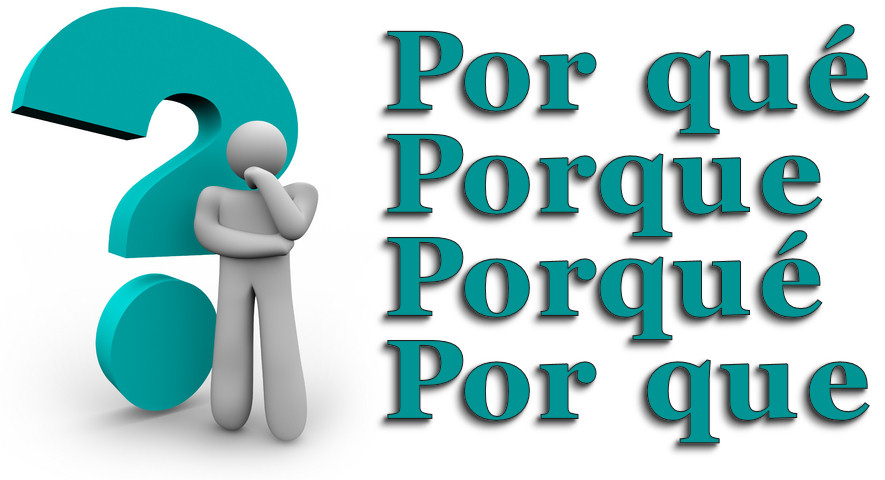 Centro de Emprendimiento Continental
¿Qué es?
Se utiliza cuando las personas entrevistadas responden con monosílabos o con respuestas cortas. Para ello se deberá volver a preguntar "¿Porqué?" durante 5 veces consecutivas cada vez que la persona entrevistada nos de una respuesta. De esta manera, llegaremos a motivos profundos de un problema.
Centro de Emprendimiento Continental
¿Quién es su autor?
Creada por Sakichi Toyoda para mejorar la productividad en su sistema de producción
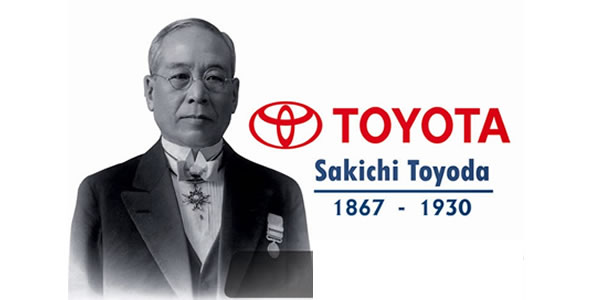 Centro de Emprendimiento Continental
Forma de encontrar el verdadero significado de un problema y evitar así plantear soluciones no viables o débiles ante este.
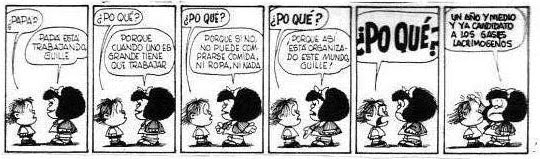 Centro de Emprendimiento Continental
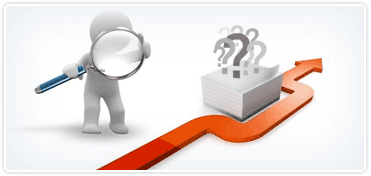 ¿Cómo funciona?
Ante un problema, pregúntate la causa, y la causa de la causa. Así obtener cinco causas, a menudo la última es la causa raíz.

Lo recomendado es identificar cinco causas, sin embargo si consideras que ya encontraste la causa principal, puedes usar más cadenas o reducir algunas.
Centro de Emprendimiento Continental
Centro de Emprendimiento Continental
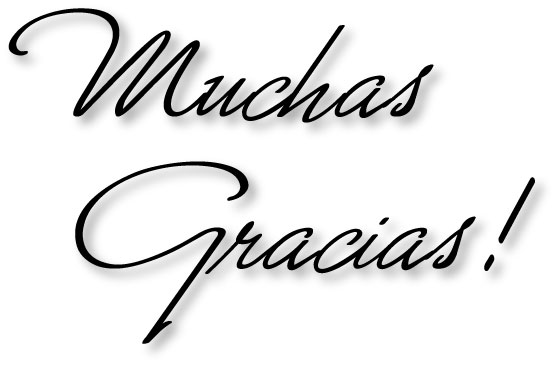